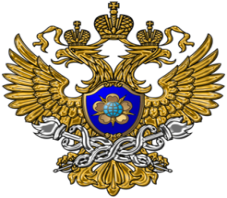 Требования Федерального закона от 07.08.2001 №115-ФЗ «О противодействии легализации (отмыванию) доходов, полученных преступным путем, и финансированию терроризма» к лицам, оказывающим бухгалтерские услуги
УНФПП в системе ПОД/ФТ/ФРОМУ
УНФПП -субъекты статьи 5 (все права и обязанности)
2
Меры финансового мониторинга, направленные                                          на противодействие легализации (отмыванию) доходов, полученных преступным путем, и финансированию терроризма
Внутренний контроль
Деятельность организаций, осуществляющих операции с денежными средствами или иным имуществом, по выявлению операций, подлежащих обязательному контролю и иных операций, связанных с легализацией (отмыванием) доходов, полученных преступным путем, и финансированием терроризма
Обязательный контроль
Совокупность принимаемых уполномоченным органом мер по контролю за операциями с денежными средствами или иным имуществом, осуществляемому на основании информации, предоставляемой ему организациями, осуществляющими такие операции, а также по проверке этой информации
Запрет на информирование клиентов
Соблюдение конфиденциальности.
Запрет на информирование клиентов и иных лиц о мерах, предпринимаемых в целях противодействия легализации (отмыванию) доходов, полученных преступным путем, и финансированию терроризма
Иные
Информационное взаимодействие уполномоченного органа с правоохранительными и иными государственными органами. Информационное взаимодействие уполномоченного органа с ПФР иностранных государств, надзор за соблюдением законодательных требований организациями и применение к ним соответствующих санкций
Статья 7.1 Федерального закона №115-ФЗ
Требования в отношении идентификации клиентов, организации внутреннего контроля, фиксирования и хранения информации, установленные подпунктом 1 пункта 1, пунктами 2 и 4 статьи 7 Федерального закона, распространяются на лиц, осуществляющих бухгалтерские услуги, в случаях, когда они готовят или осуществляют от имени или по поручению своего клиента следующие операции с денежными средствами или иным имуществом:
сделки с недвижимым имуществом;
управление денежными средствами, ценными бумагами или иным имуществом клиента;
управление банковскими счетами или счетами ценных бумаг;
привлечение денежных средств для создания организаций, обеспечения                        их деятельности или управления ими;
создание организаций, обеспечение их деятельности или управления ими,                      а также куплю-продажу организаций.
Мероприятия, осуществляемые нотариусами                     в рамках исполнения ПОД/ФТ/ФРОМУ
Федеральный закон от 07.08.2001 №115-ФЗ «О противодействии легализации (отмыванию) доходов, полученных преступным путем, и финансированию терроризма»
Пункт 2 статьи 7 Федерального закона №115-ФЗ
Постановление Правительства Российской Федерации от 29.05.2014 №492
Постановление Правительства Российской Федерации от 30.06.2012 №667
Приказ Росфинмониторинга от 08.05.2009 №103
Приказ Росфинмониторинга от 17.02.2011 №59
Приказ Росфинмониторинга  от 03.08.2010 №203
6
Разработка и утверждение 
правил внутреннего контроля            в целях ПОД/ФТ/ФРОМУ
Квалификационные требования к лицам, ответственным за соблюдение Правил внутреннего контроля (утверждены Постановлением Правительства  от 29 мая 2014 г. № 492
наличие высшего профессионального образования по специальностям, 
относящимся к группе специальностей «Экономика и управление», либо 
по специальности «Юриспруденция», относящейся к группе «Гуманитарные 
и социальные науки», подтвержденного в установленном порядке, а при 
отсутствии указанного образования – опыта работы не менее двух лет 
на должностях, связанных с исполнением обязанностей по противодействию 
легализации (отмыванию) доходов, полученных преступным путем, 
и финансированию терроризма
прохождение обучения в целях противодействия легализации (отмыванию)
доходов, полученных преступным путем, и финансированию терроризма
в соответствии с требованиями, устанавливаемыми 
Правительством Российской Федерации
К индивидуальным предпринимателям, указанным в статье 5 Федерального закона, адвокатам, нотариусам и лицам, осуществляющим предпринимательскую деятельность в сфере оказания юридических или бухгалтерских услуг, а также к их работникам, осуществляющим функции специального должностного лица, ответственного за реализацию правил внутреннего контроля, предъявляются квалификационные требования ТОЛЬКО В ЧАСТИ ОБУЧЕНИЯ
Квалификационные требования к лицам, ответственным за соблюдение Правил внутреннего контроля (утверждены Постановлением Правительства  от 29 мая 2014 г. № 492
Специальным должностным лицом, ответственным за реализацию правил внутреннего контроля, не может быть лицо, имеющее неснятую или непогашенную судимость за преступления в сфере экономики или преступления против государственной власти.
Идентификация включает следующие 
ОБЯЗАТЕЛЬНЫЕ этапы:
Программа идентификации разрабатывается с учетом положений Федерального закона, а также требований к идентификации клиентов и выгодоприобретателей, установленных Росфинмониторингом
В отношении физических лиц
В целях идентификации физических лиц на основании документа, удостоверяющего личность, устанавливаются и фиксируются следующие данные:
	а) фамилию, имя, а также отчество;
                б) дата рождения;
                в) гражданство;
                г) реквизиты документа удостоверяющего личность;
	д) адрес места жительства (регистрации) и места пребывания;
                е) данные миграционной карты или данные документа, подтверждающие право иностранного лица на пребывание (проживание) в РФ;
                ж) ИНН (при его наличии)
В отношении юридических лиц
В целях идентификации юридических лиц:
	а) наименование;
	б) ИНН или код иностранной организации;
	в) государственный регистрационный номер; 
	г) место гос. регистрации;
	д) адрес местонахождения
В отношении иностранной структуры без образования юридического лица
В целях идентификации иностранной структуры без образования юридического лица:
а) наименование; 
б) регистрационный номер (номера) (при наличии), присвоенный иностранной структуре без образования юридического лица в государстве (на территории) ее регистрации (инкорпорации) при регистрации (инкорпорации); 
в) код (коды) (при наличии) иностранной структуры без образования юридического лица в государстве (на территории) ее регистрации (инкорпорации) в качестве налогоплательщика (или их аналоги);
г) место ведения основной деятельности;
д) а в отношении трастов и иных иностранных структур без образования юридического лица с аналогичной структурой или функцией также состав имущества, находящегося в управлении (собственности), фамилию, имя, отчество (при наличии) (наименование) и адрес места жительства (места нахождения) учредителей и доверительного собственника (управляющего)
Проверка на регистрацию в государстве, 
не выполняющем рекомендации ФАТФ
В соответствии с приказом Росфинмониторинга от 10.11.2011 №361



Исламская Республика Иран

Корейская Народно-Демократическая Республика
Программа хранения информации и документов, полученных                в результате реализации программ осуществления внутреннего контроля в целях ПОД/ФТ
При разработке программы хранения информации обеспечивается хранение в течение                      не менее 5 лет со дня прекращения отношений с клиентом:
	а) документов, содержащих сведения о клиенте организации и выгодоприобретателе или иных участниках операции, а также иных документов, относящихся к деятельности клиента           (в том числе документов деловой переписки и иных документов по усмотрению организации);
	б) документов, касающихся соответствующих операций (сделок) клиентов и сообщений об операциях (сделках);
	в) результатов изучения оснований и целей выявленных необычных операций (сделок);
	г) иных документов, полученных в результате реализации правил внутреннего контроля и программ его осуществления
Программа документального фиксирования информации
Программа документального фиксирования информации предусматривает               в том числе порядок документального фиксирования информации, предусмотренной Федеральным законом, иными нормативными правовыми актами в сфере противодействия легализации (отмыванию) доходов, полученных преступным путем, и финансированию терроризма, а также иной необходимой информации


Обеспечение конфиденциальности информации
	Статья 4 Федерального закона № 115-ФЗ относит к числу основных мер, направленных на противодействие легализации преступных доходов и финансированию терроризма, запрет на информирование клиентов и иных лиц о принимаемых в их отношении мерах финансового мониторинга
Подготовка и обучение кадров в сфере ПОД/ФТ/ФРОМУ
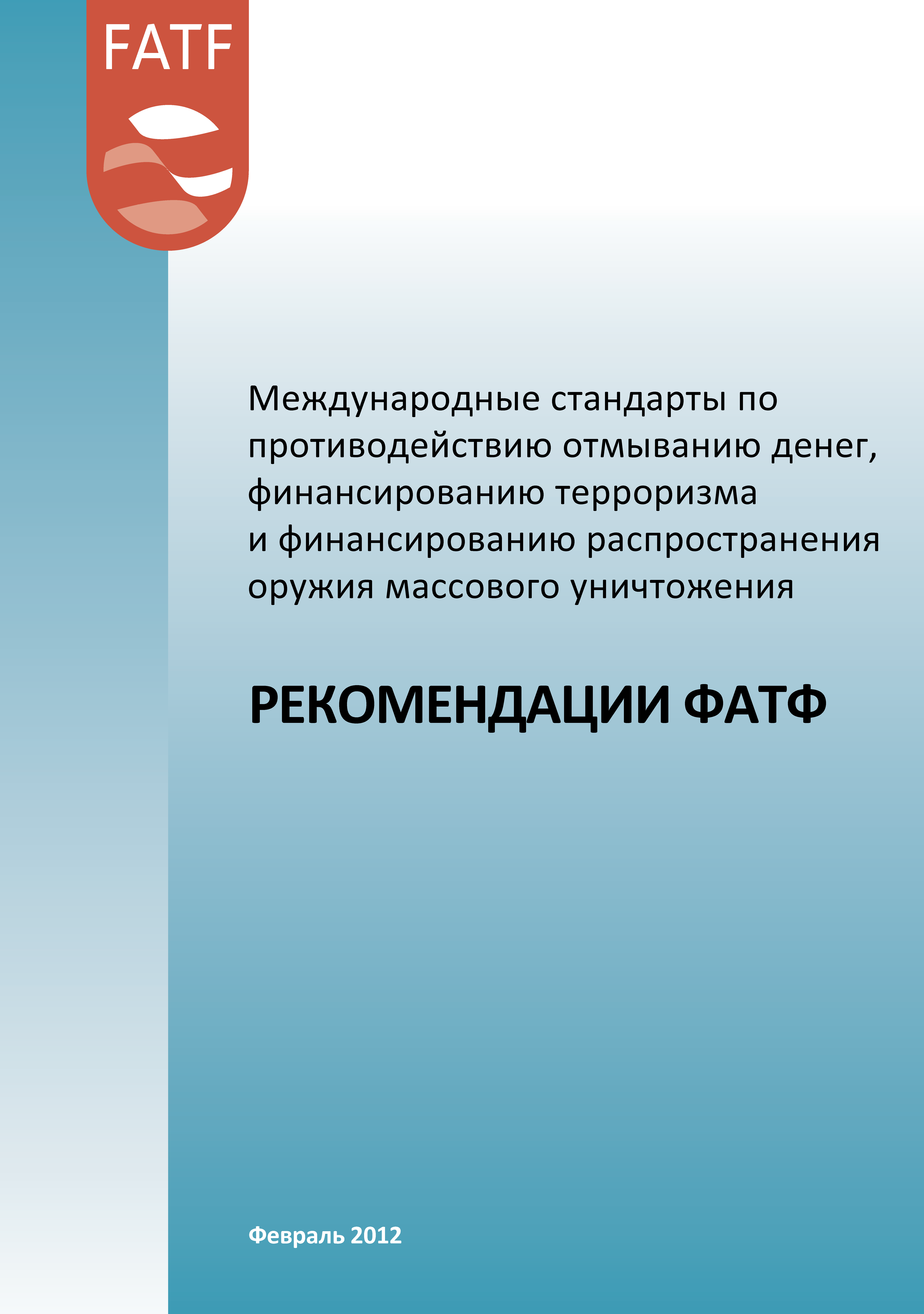 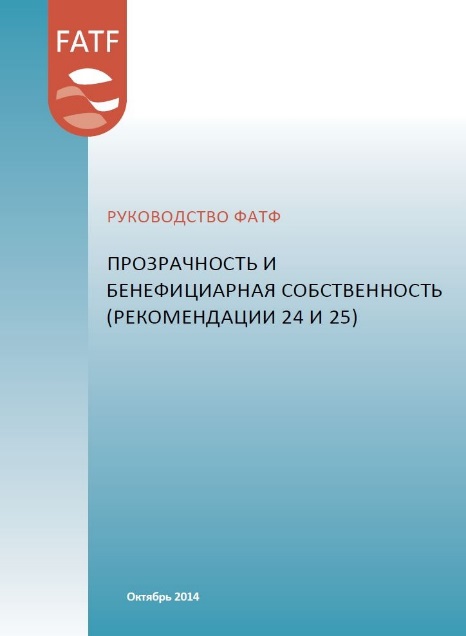 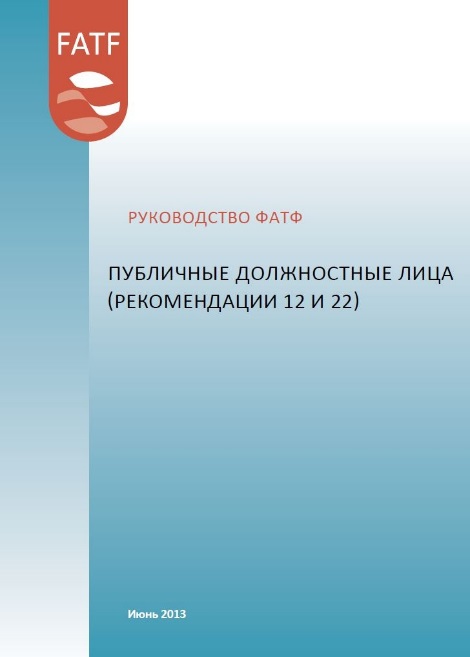 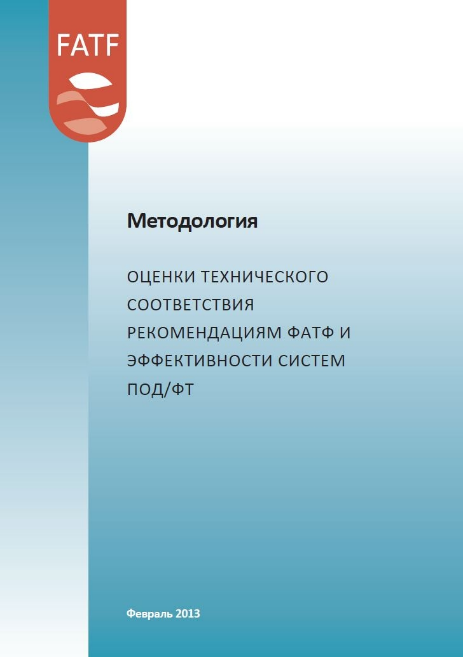 Тема 2. Выявление подозрительных операций
Интеграция
Размещение
Расслоение
Смысл отмывания денег
Отмывание 
денег
19
Определение угроз в зонах рисков отмывания денег
Хищение, присвоение или растрата государственных денежных средств и активов. Преступления в сфере налогообложения (уклонение от уплаты налогов, мошенничество с НДС и пр.).
СФЕРА БЮДЖЕТНЫХ ОТНОШЕНИЙ (ВКЛЮЧАЯ НАЛОГИ)
ОБЛАСТЬ КОРРУПЦИОННЫХ ПРАВОНАРУШЕНИЙ
Злоупотребление должностными полномочиями, получение и дача взяток, коммерческий подкуп
КРЕДИТНО-ФИНАНСОВАЯ СФЕРА
Различные формы мошенничества в банковской и небанковской сферах
Преступления, связанные с незаконным оборотом наркотиков, в организованных формах по транснациональному типу
СФЕРА НЕЗАКОННОГО ОБОРОТА НАРКОТИКОВ
ФИНАНСИРОВАНИЕ ТЕРРОРИЗМА
Программа выявления операций (сделок), имеющих признаки связи                       с легализацией (отмыванием) доходов, полученных преступным путем,                или финансированием терроризма
Для целей выявления операций (сделок), имеющих признаки связи с легализацией (отмыванием) доходов, полученных преступным путем, или финансированием терроризма, организация разрабатывает критерии выявления и признаки необычных сделок с учетом особенностей ее деятельности, а также рекомендаций, утверждаемых Федеральной службой                           по финансовому мониторингу по согласованию с соответствующими надзорными органами.
В программе выявления операций, подлежащих обязательному контролю, предусматривается порядок изучения организацией оснований и целей совершения всех подобных операций (сделок), а также фиксирования в письменной форме полученных результатов.

При оценке операции клиента должен использоваться подход, основанный на оценки риска совершения им операций в целях ОД/ФТ
Страновые риски
страны, где, по заявлениям ФАТФ, слабо организовано ПОД/ФТ и где кредитно-финансовые учреждения должны проявлять особую бдительность при выполнении деловых операций и транзакций;

страны, к которым применены санкции, эмбарго и прочие меры, например Организацией Объединенных Наций;

страны или географические зоны, не имеющие подходящих для ПОД/ФТ законов, нормативных актов и прочих правовых документов;

страны или географические зоны, ведущие финансирование терроризма или оказывающие ему поддержку, или на территории которых действуют организации, признанные террористическими;
[1]	«Надежными источниками» считаются общеизвестные организации, которые, как правило, пользуются авторитетом и широко распространяют информацию. Помимо ФАТФ и региональных организаций, созданных по типу ФАТФ, к надежным источникам можно относить такие наднациональные или международные организации, как Международный валютный фонд, Всемирный банк, группа органов финансовой разведки «Эгмонт» и аналогичные правительственные и неправительственные организации в отдельных странах. Информация, поступающая из этих источников, не считается обязательной к исполнению и не должна рассматриваться как неоспоримое указание по присвоению высоких значений риска, однако она может служить показателем уровня риска в той или иной стране или регионе.
Страновые риски
страны или географические зоны, имеющие высокий уровень коррупции или  преступности иного вида, в том числе государства или регионы, из которых или через которые распространяется преступная деятельность, например незаконный оборот наркотиков, торговля людьми, мошенничество, организация подпольных азартных игр и сексуальная эксплуатация 

клиенты или контрагенты, филиалы или дочерние организации имеют регистрацию или осуществляют свою деятельность на территории государств, в отношении которых применяются специальные экономические меры в соответствии с Федеральным законом               от 30 декабря 2006 года № 281-ФЗ «О специальных экономических мерах»;

клиент или контрагент являются нерезидентом Российской Федерации. Особое внимание следует уделять резидентам государства (территории), предоставляющего(щей) льготный налоговый режим налогообложения и (или) не предусматривающего(щей) раскрытия                 и предоставления информации при проведении финансовых операций (оффшорной зоне)
[1]	См., например, Приказ Минфина России от 13.11.2007 № 108н «Об утверждении Перечня государств и территорий, предоставляющих льготный налоговый режим налогообложения и (или) не предусматривающих раскрытия и предоставления информации при проведении финансовых операций (офшорные зоны)»
Клиентские риски
1 . связанные с особенностями структуры собственности, органов управления и т.д.:
а) структура собственности клиента представляется необычной или излишне сложной;
б) регистрация клиента или его контрагента осуществлена по адресу массовой регистрации юридических лиц;
в) период деятельности с даты государственной регистрации клиента или контрагента составляет менее 1 года;
г) необъяснимые изменения в собственности клиента;
д) неоднократные изменения организационно-правовой структуры клиента;
е) частые или необъяснимые смены членов руководства;
ж) число сотрудников или организационная структура не соответствуют размерам или характеру деятельности (например, большой оборот компании, принимая во внимание количество сотрудников и объемы используемых активов)
Клиентские риски
2. связанные с определенными видами деятельности клиента или контрагента :
а) с благотворительностью, деятельностью общественных и религиозных организаций (объединений), иностранных некоммерческих неправительственных организаций                                 и их представительств и филиалов, осуществляющих свою деятельность на территории Российской Федерации, или иным видом нерегулируемой некоммерческой деятельности;
б) с интенсивным оборотом наличности (в том числе розничная торговля, общественное питание, торговля горючим на бензоколонках и газозаправочных станциях, автосалоны и др.);
в) с производством оружия или посреднической деятельностью по реализации оружия;
г) с реализацией предметов искусства, антиквариата, легковых транспортных средств, предметов роскоши;
д) с туроператорской и турагентской деятельностью, а также иной деятельностью по организации путешествий;
е) строительством;
ж) оказанием консалтинговых услуг
Клиентские риски
3. связанные с возможными рисками коррупции или хищения бюджетных средств:
а) клиентами, контрагентами или бенефициарными владельцами являются иностранные публичные должностные лица, их супруги, близкие родственники (родственники по прямой восходящей и нисходящей линии (родители и дети, дедушка, бабушка и внуки), полнородные и неполнородные (имеющие общих отца или мать) братья и сестра, усыновители и усыновленные);
б) клиент, контрагент или бенефициарный владелец является российским публичным должностным лицом либо его близким родственником; 
в) клиент или контрагент является участником федеральных целевых программ или национальных проектов либо резидентом особой экономической зоны;
г) клиент, контрагент или бенефициарный владелец является должностным лицом публичной международной организации;
д) клиент или контрагент является организацией, в уставном капитале которой присутствует доля государственной собственности


Лицом, замещающим (занимающим) государственные должности Российской Федерации, должности членов Совета директоров Центрального банка Российской Федерации, должности федеральной государственной службы, назначение на которые и освобождение от которых осуществляются Президентом Российской Федерации или Правительством Российской Федерации, должности в Центральном банке Российской Федерации, государственных корпорациях и иных организациях, созданных Российской Федерацией на основании федеральных законов, включенные в перечни должностей, определяемые Президентом Российской Федерации, их супруги, близкие родственники (родственники по прямой восходящей и нисходящей линии (родители и дети, дедушка, бабушка и внуки), полнородные и неполнородные (имеющие общих отца или мать) братья и сестрам, усыновители и усыновленные)
Клиентские риски
4. связанные с репутационными рисками:
а) наличие у клиента решений суда с его участием в качестве ответчика, вступивших                            в законную силу и не исполненных в течение длительного периода, в совокупности                                с операциями, направленными на отчуждение имущества и/или денежных средств клиента                   в период, предшествующий началу судебного разбирательства;
б) наличие информации об имеющихся фактах привлечения клиента к ответственности                         за нарушения законодательства Российской Федерации о ПОД/ФТ/ФРОМУ, а равно выявление нарушений указанного законодательства в ходе планирования или проведения аудита
Клиентские риски
5.  связанные с образом действий аудируемого лица (поведенческие риски):
а) попытки клиента затруднить понимание его деятельности, структуры собственности или характера операций;
б) отказ клиента в доступе к документам, объектам, возможности непосредственного взаимодействия с определенными работниками, потребителями, поставщиками или иными лицами, от которых можно было бы получить доказательства;
в) давление руководства клиента или запугивание сотрудников бухгалтерской организации, особенно в связи с критической оценкой ими доказательств или при разрешении возможных разногласий с руководством;
г) отказ клиента в доступе к ключевым сотрудникам и объектам отдела информационных технологий, включая персонал, занятый в обеспечении безопасности, в операционной деятельности и в разработке систем;
д) необычные задержки предоставления запрошенной информации клиентом;
е) впечатление того, что руководство действует в соответствии с указаниями третьих лиц,                    но не раскрывает сведений о них;
ж) нежелание клиента предоставлять всю необходимую информацию
Операционные риски
1 . связанные с проведением трансграничных операций:
а) операции (в том числе со связанными сторонами), выходящие за рамки обычной деятельности, или со связанными сторонами, которые, в том числе приводящие к выводу средств и активов клиента;
б) операции клиента, проводимые на трансграничной основе в юрисдикциях с разнообразными культурами и обстоятельствами ведения бизнеса;
в) банковские авуары или операции дочерних или филиальных структур в юрисдикциях с льготным режимом налогообложения, экономическая обоснованность чего представляется неочевидной;
г) платежи за полученные товары или услуги получателям из стран, из отличных от юрисдикций, из которых товары или услуги были получены;
д) значительные трансграничные переводы денежных средств, не имеющие коммерческого обоснования;
е) операции по сделкам, направленным на приобретение имущества, с условиями об отсрочке (рассрочке) платежа под проценты за отсрочку (рассрочку), если проценты перечисляются на счета зарубежных банков
Операционные риски
2. связанные с возможным «обналичиванием» денежных средств:
а) операции клиента, совершенные с применением сомнительных методов   для минимизации заявленной прибыли по соображениям, связанным с налогообложением;
б) операции клиента, приводящие к возникновению крупных сумм денежных средств на руках или в обработке;
в) операции клиента с материальными ценностями в запасах, имеющими малый размер, высокую ценность или пользуются высоким спросом; 
г) операции клиента с активами, легко конвертируемыми в деньги, как, например, облигации на предъявителя, бриллианты и т.д.;
д) платежи, получаемые от несвязанных или неизвестных третьих сторон, и плата вознаграждения наличными в случаях, когда это не является обычным способом оплаты;
е) осуществление большого количества операций с наличными средствами
Операционные риски
3. связанные с обращением ценных бумаг:
а) операции с ценными бумагами, не имеющие очевидного экономического смысла;
б) перевод принадлежащих клиенту ценных бумаг на свои счета в иностранном депозитарии (иностранных депозитариях);
в) операции по приобретению и последующему отчуждению клиентом ценных бумаг в короткие сроки;
г) оплата отчуждаемых ценных бумаг осуществляется путем встречного представления других активов, которыми преимущественно выступают товары, зачет встречных требований по оплате выполненных работ, оказанных услуг, либо отчуждение ценных бумаг осуществляется путем их продажи в рассрочку, либо с отсрочкой платежа, либо в предусмотренные условиями сделки сроки, при которых фактическая оплата ценных бумаг покупателем не производится
Операционные риски
4. связанные с возможным хищением, мошенничеством или преднамеренным банкротством:
а) инвестиции в недвижимость по завышенным/заниженным ценам;
б) завышение или занижение сумм в счетах за товары/услуги;
в) неоднократное выставление счетов на одни и те же товары/услуги;
г) многочисленные перепродажи товаров/услуг;
д) деятельность, в рамках которой производятся операции по зачислению денежных средств на банковский счет и списанию денежных средств с банковского счета, не создает обязательств по уплате налогов либо налоговая нагрузка является минимальной;
е) осуществление операций (сделок), в случаях, если сумма обязательств после их совершения превысит стоимость активов, за счет которых данные обязательства могут быть погашены;
ж) совершение операции (сделки) в случае, если такая операция (сделка) может быть квалифицирована как сделка с предпочтением в соответствии с Федеральным законом                                от 26.10.2002 № 127-ФЗ «О несостоятельности (банкротстве)»; 
з) операции по оформлению прощения долга по неисполненным обязательствам;
и) операции по сделкам, предусматривающим передачу в пользу аффилированного партнера                          по сделке имущества и/или денежных средств;
к) операции клиента, не относящиеся к сфере его деятельности
Операционные риски
5. связанные с лицами, подпадающими под санкционный режим:
а) осуществление клиентом операций (сделок), с лицами, включенными в перечень организаций и физических лиц, в отношении которых имеются сведения об их причастности                                      к экстремистской деятельности или терроризму, или в перечень организаций и физических лиц, в отношении которых имеются сведения об их причастности к распространению оружия массового уничтожения, а также лица, в отношении которых межведомственным координационным органом, осуществляющим функции по противодействию финансированию терроризма, может быть принято решение о замораживании (блокировании) денежных средств или иного имущества;
б) осуществления клиентом операций (сделок), в случае, если одной из сторон по таким операциям (сделкам) являются лица, в отношении которых должны применяться меры                            по приостановлению операций с денежными средствами или иным имуществом, предусмотренные Федеральным законом № 115-ФЗ
Факторы, повышающие риск клиента:
Отсутствие информации о клиенте  или его контрагенте в общедоступных источниках информации;
Клиентом или контрагентом  является юридическое лицо, в отношении которого в единый государственный реестр юридических лиц внесена запись о недостоверности сведений                        о нем;
Использование услуг деловых посредников, экономическая обоснованность которых представляется неочевидной;
Значительная по объему недостача активов из состава запасов или иных материальных активов;
Осуществление деятельности в нескольких юрисдикциях в отсутствие централизованного корпоративного управления
Общие критерии необычных сделок (приказ РФМ от 08.05.2009 №103)
1. Запутанный или необычный характер сделки, не имеющей очевидного экономического смысла или очевидной законной цели 	
 Несоответствие сделки целям деятельности организации, установленным учредительными документами этой организации
 Неоднократное совершение операций или сделок, характер которых  дает  основание  полагать,  что  целью  их осуществления является  уклонение от процедур обязательного контроля, предусмотренных Федеральным законом 
 Отказ клиента (представителя клиента) в предоставлении запрошенных организацией документов и информации, которые необходимы организации для выполнения требований законодательства в сфере противодействия легализации (отмыванию) доходов, полученных преступным путем, и финансированию терроризма
 Пренебрежение клиентом (представителем клиента) более  выгодными  условиями  получения услуг (тарифом комиссионного вознаграждения и т.д.), а также предложение клиентом (представителем клиента) необычно высокой комиссии или комиссии, заведомо отличающейся от обычно взимаемой комиссии при оказании такого рода услуг
 Наличие нестандартных или необычно сложных схем (инструкций) по порядку проведения расчетов, отличающихся от обычной практики,  используемой  данным  клиентом (представителем клиента), или от обычной рыночной практики
 Необоснованная поспешность в проведении операции, на которой настаивает клиент (представитель клиента)
Общие критерии необычных сделок (приказ РФМ от 08.05.2009 №103)
8. Внесение клиентом (представителем клиента) в ранее согласованную схему операции (сделки) непосредственно перед началом ее реализации значительных изменений, особенно  касающихся направления движения денежных средств или иного имущества
9. Явное несоответствие операций, проводимых клиентом (представителем клиента) с участием организации, общепринятой рыночной практике совершения операций
10. Отсутствие информации о клиенте – юридическом лице, индивидуальном предпринимателе в официальных справочных изданиях, либо невозможность осуществления связи с клиентом по указанным им адресам и телефонам
11. Сложности, возникающие у организации при проверке представляемых клиентом сведений, неоправданные задержки в предоставлении клиентом документов и информации, предоставление клиентом информации, которую невозможно проверить 
12. Совершение операции (сделки) в случае, когда клиент является иностранным публичным должностным лицом, либо должностным лицом публичной международной организации, либо действует в интересах (к выгоде) иностранного публичного должностного лица, либо является супругом, близким родственником (родственником по прямой восходящей и нисходящей линии (родителем и ребенком, дедушкой, бабушкой, внуком, внучкой), полнородным и неполнородным (имеющим общих отца или мать) братом и сестрой, усыновителем и усыновленным) иностранного публичного должностного лица
Общие критерии необычных сделок (приказ РФМ от 08.05.2009 №103)
13. Совершение операции (сделки) в случае, когда клиент, представитель клиента действуют от имени (в интересах) некоммерческих организаций, иностранных некоммерческих неправительственных организаций и их отделений, представительств и филиалов, осуществляющих свою деятельность на территории Российской Федерации, в случае, если такая операция (сделка) не подлежит обязательному контролю в соответствии с п. 1.2 статьи 6 Федерального закона
14. Совершение операции (сделки) в случае, когда клиент или представитель клиента, выгодоприобретатель, учредитель  юридического лица является руководителем или учредителем некоммерческой организации, иностранной некоммерческой неправительственной организации, ее отделения, филиала или представительства, осуществляющих свою деятельность на территории Российской Федерации
15. Совершение операций (сделок), предметом которых являются предметы искусства  
16. Совершение операции (сделки) в случае, когда клиент является некоммерческой организацией, иностранной некоммерческой неправительственной организацией и ее отделением, представительством и филиалом, осуществляющим свою деятельность на территории Российской Федерации, и такая операция (сделка) не подлежит обязательному контролю в соответствии с п. 1.2 статьи 6 Федерального закона
Общие критерии необычных сделок (приказ РФМ от 08.05.2009 №103)
17. Совершение операции (сделки) клиентом, в отношении которого уполномоченным органом в организацию направлен либо ранее направлялся запрос, предусмотренный подпунктом 5 пункта 1 статьи 7 Федерального закона
18.Отказ клиента от совершения разовой операции, в отношении которой у работников организации возникают подозрения, что указанная операция осуществляется в целях легализации (отмывания) доходов, полученных преступным путем, или финансирования терроризма
19.Совершение операции (сделки) в случае, когда клиент является лицом, замещающим (занимающим) государственную должность Российской Федерации, должность членов Совета директоров Центрального банка Российской Федерации, должность федеральной государственной службы, назначение на которые и освобождение от которых осуществляются Президентом Российской Федерации или Правительством Российской Федерации, должность в Центральном банке Российской Федерации, государственной корпорации и иных организациях, созданных Российской Федерацией на основании федеральных законов, включенные в перечни должностей, определяемые Президентом Российской Федерации
20. Поручение клиента осуществить возврат ранее перечисленных денежных средств в течение короткого промежутка времени на счет клиента, отличный от счета, с которого данные денежные средства были ранее зачислены, в том числе на счет в банк-нерезидент, либо на свой счет в банке, отличном от банка, из которого первоначально поступили средства для проведения данной сделки, либо на счет третьего лица, не являющегося стороной по сделке, в том числе при досрочном расторжении договора (сделки)
Общие критерии необычных сделок (приказ РФМ от 08.05.2009 №103)
21. Поручение клиента осуществить возврат в наличной форме ранее перечисленных денежных средств в течение короткого промежутка времени с момента их перечисления (либо заключения договора (сделки)), в том числе при досрочном расторжении договора (сделки), клиенту или третьему лицу 
22. Получение денежных средств от клиента – юридического лица, в состав учредителей которого входят благотворительные организации и/или фонды или иные виды некоммерческих организаций с долей участия в уставном капитале такого лица, позволяющей прямо или косвенно оказывать влияние на решения, принимаемые указанным юридическим лицом 
23. Получение денежных средств от клиента в случае, если имеются основания полагать, что клиент является получателем грантов или иных видов безвозмездной финансовой помощи от иностранных некоммерческих неправительственных организаций и/или их представительств и филиалов, осуществляющих свою деятельность на территории Российской Федерации 
24. Существенное отклонение суммы операции (сделки) относительно действующих рыночных цен, в том числе по настоянию клиента 
25. Отсутствие очевидной  связи   между   характером   и   родом деятельности клиента с услугами, за которыми  клиент обращается  к   организации, осуществляющей операции с денежными средствами или иным имуществом 
26. Совершение операций (сделок) с юридическим лицом или индивидуальным предпринимателем, период деятельности которых с даты государственной регистрации составляет менее 1 года
Общие критерии необычных сделок (приказ РФМ от 08.05.2009 №103)
27. Операция по получению или предоставлению безвозмездной финансовой помощи на сумму, не превышающую 600 000 рублей либо ее эквивалента                       в иностранной валюте
28. Совершение операции (сделки) в интересах клиента, период деятельности которого с момента государственной регистрации не превышает 3 месяцев, при этом клиент имеет незначительный размер уставного капитала                         по сравнению с суммой операции (сделки), которую намеревается совершить
29. Использование клиентом счетов, открытых в различных кредитных организациях, для расчетов в рамках одного договора
30. Осуществление расчетов между сторонами сделки с использованием расчетных счетов третьих лиц
31. Многократное внесение учредителями (руководителями) денежных средств для пополнения оборотных средств организации

ИНЫЕ КРИТЕРИИ
Признаки необычных сделок с использованием бюджетных средств
Совершение операции (сделки) по поручению клиента в случае, когда клиент, учредитель или выгодоприобретатель является участником федеральных, региональных либо муниципальных целевых программ или национальных проектов

Совершение операции (сделки) по поручению клиента в случае, если имеются основания полагать, что клиент, учредитель, бенефициарный владелец или выгодоприобретатель является получателем субсидий, грантов или иных видов государственной поддержки                      за счет средств федерального бюджета, бюджета субъекта РФ или  муниципального бюджета 

Совершение операции (сделки) по поручению клиента, являющегося исполнителем (подрядчиком или субподрядчиком) по государственному или муниципальному  контракту на поставку товаров, выполнение работ, оказание услуг, либо по гражданско-правовому договору с бюджетным учреждением на поставку товаров, выполнение работ, оказание услуг (если сумма такого контракта составляет или превышает 6 000 000 руб.), при этом такой клиент имеет незначительный размер уставного капитала по сравнению с суммой операции (сделки), которую намеревается совершить, и период его деятельности                            не превышает 6 месяцев с даты государственной регистрации
Признаки необычных сделок при проведении операций                                  с денежными средствами или иным имуществом в наличной               форме и переводов денежных средств
Перевод денежных средств на анонимный (номерной) счет (во вклад)                          за границу и поступление денежных средств с анонимного (номерного) счета (вклада) из-за границы на сумму менее 600 000 рублей либо ее эквивалента                   в иностранной валюте;
Настаивание клиента на проведении расчетов наличными денежными средствами;	
Регулярное получение клиентом денежных средств, причитающихся                            по операции (сделке), в наличной форме по инициативе клиента;	
Совершение операции (сделки) на сумму, равную или превышающую 600 000 рублей либо ее эквивалента в иностранной валюте по внесению или выдаче денежных средств в наличной форме, участниками которых являются нерезиденты, имеющие регистрацию, место жительства или место нахождения в государстве Таможенного союза
Признаки необычных сделок при проведении                  операций по договорам займа
- Предоставление или получение займа, процентная ставка            по которому ниже ставки рефинансирования, устанавливаемой Банком России;	

- Получение займа от нерезидента и (или) предоставление займа нерезиденту
Признаки необычных сделок, выявляемые                                         при осуществлении сделок с недвижимым имуществом
- Предложение или попытка клиента совершить сделку с недвижимым имуществом, на которое наложено обременение (за исключением ипотеки);
- Совершение сделки с недвижимым имуществом по цене, отличной от рыночной в 2 и более раз;	
- Многократная (три и более раз) покупка и (или) продажа физическим лицом объектов недвижимости;	
- Многократное (три и более раз) совершение физическим или юридическим лицом сделок с одним объектом недвижимости;	
- Осуществление сделки с недвижимым имуществом, стороной по которой выступает нерезидент;	
- Осуществление сделки с недвижимым имуществом, стороной по которой выступает участник федеральных, региональных либо муниципальных целевых программ или национальных проектов, направленных на обеспечение жильем либо на улучшение жилищных условий;	
- Осуществление сделки купли-продажи недвижимого имущества, являющегося государственной или муниципальной собственностью, приобретателем по которой выступает коммерческое юридическое лицо
Порядок представления информации в Федеральную службу по финансовому мониторингу
Приказ Федеральной службы по финансовому мониторингу
от 22.04.2015 №110 
«Об утверждении инструкции о представлении в Федеральную службу
по финансовому мониторингу информации, предусмотренной Федеральным 
закономот 7 августа 2001 года №115-ФЗ «О противодействии
легализации (отмыванию) доходов, полученных преступным путем,
и финансированию терроризма»

Приказ от 27 августа 2015 г. № 261 «Об утверждении описания форматов
 формализованных электронных сообщений, направление которых предусмотрено
 Инструкцией о представлении в Федеральную службу по финансовому 
мониторингу информации, предусмотренной Федеральным законом 
от 7 августа 2001 г. № 115-ФЗ «О противодействии легализации (отмыванию) 
доходов, полученных преступным путем, и финансированию терроризма», 
утвержденной приказом Федеральной службы по финансовому мониторингу 
от 22 апреля 2015 г. № 110, и рекомендаций по их заполнению»
Форма представления информации
1-ФМ - об операциях, подлежащих контролю
1
4
3
7
6
2
Организации, осуществляющие операции с денежными средствами 
или иным имуществом
Кредитные
Организации Федеральной
почтовой связи
Организации, осуществляющие прием наличных 
денежных средств от физических лиц
Адвокаты, нотариусы и
лица предоставляющие 
юридические или 
бухгалтерские услуги
Организации, осуществляющие скупку, 
куплю-продажу драгметаллов и камней, 
ювелирных изделий и лома
Управляющие компании
инвестиционных и пенси-
онных фондов
Страховые органи-
зации  и лизинговые
 компании
Ломбарды
Игорные 
заведения
Организации, оказывающие посреднические 
услуги при осуществлении сделок 
купли-продажи недвижимого имущества
Профучастники
РЦБ
Запросы дополнительной информации по операциям (сделкам)
Дополнительная информация по операциям (сделкам)
Передача материалов при наличии достаточных оснований
Сообщения, поступающие в Росфинмониторинг
Контрольное сопровождение материалов со стороны ФСФМ
ФЕДЕРАЛЬНАЯ СЛУЖБА ПО 
ФИНАНСОВОМУ МОНИТОРИНГУ
НАЛОГОВЫЕ И
ПРАВО-
ОХРАНИТЕЛЬНЫЕ ОРГАНЫ
Поручения на проведение предварительной проверки  первичной информации об операциях (сделках), поступившей            в ФСФМ
Справка о результатах проверки
Сведения о правонарушениях в сфере экономики
Финансовые расследования
1.1
Межрегиональные управления Росфинмониторинга
8
Запросы сведений о лицах, осуществивших операции (сделки), их контрагентах и аффилированных лицах
Законченные производством уголовные дела
5
Суды
Органы гос. 
власти РФ
Органы гос. власти 
субъектов РФ
Организации
Органы местного
 самоуправления
Характеристики эффективной системы внутреннего контроля субъекта первичного финансового мониторинга
Наличие разработанного порядка работы по ПОД/ФТ, его постоянная актуализация
Проведение оценки рисков ОД/ФТ
Надлежащая проверка клиентов (реализации принципа «Знай своего клиента»)
Представление сообщений о подозрительных операциях (сделках)
Индивидуальный подход к обслуживанию клиента, основанный на присвоенном ему риски
Применение заградительных мер
Постоянное совершенствование знаний  и навыков сотрудников, задействованных в работе по ПОД/ФТ
Использование механизмов коммуникации с надзорными органами и Росфинмониторингом
Использование Личного кабинета на портале Росфинмониторинга
Обеспечении конфиденциальности принимаемых мер по ПОД/ФТ
47
СПАСИБО ЗА ВНИМАНИЕ!